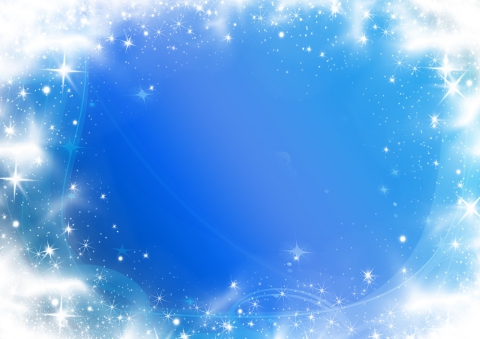 «На лесной опушке»
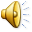 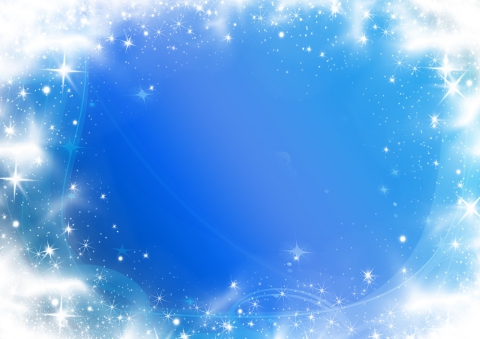 На лесной опушке ёлочка растет,
А вокруг нее снегирей хоровод.
Рыжая плутовка под ёлочкой сидит
И на снегирей  тихонько глядит.

Ветер, снег, метели по лесу гуляют,
Иней, лед на ветках, ёлочка скучает.
И решили звери в ночь на Новый год,
Будем веселиться, встанем в хоровод.

Закружил над ёлкой славный хоровод,
Топает, танцует весь лесной народ,
Ёлка зажигается, праздник начинается:
Снегири с лисичкой песни подпевают.
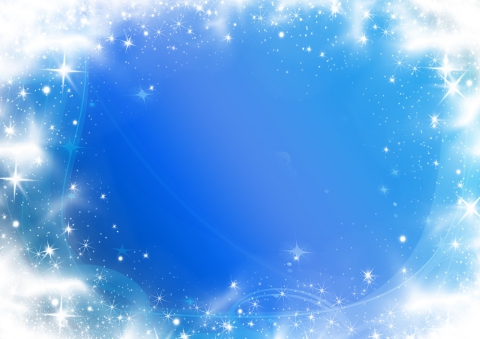 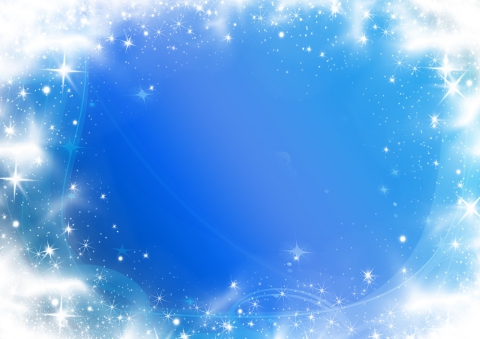 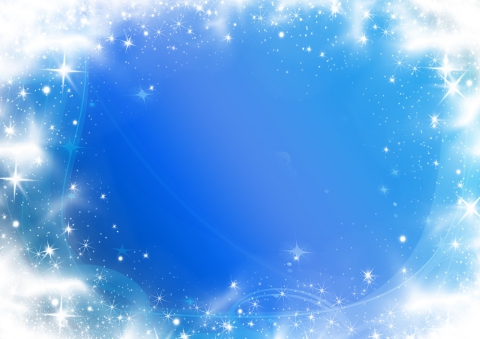 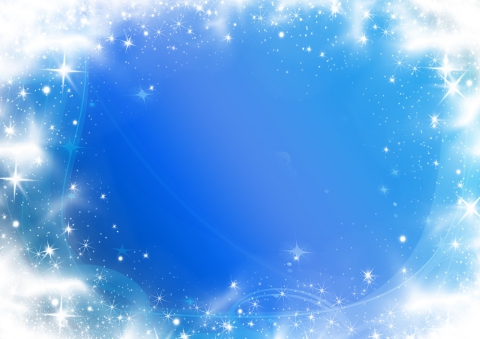 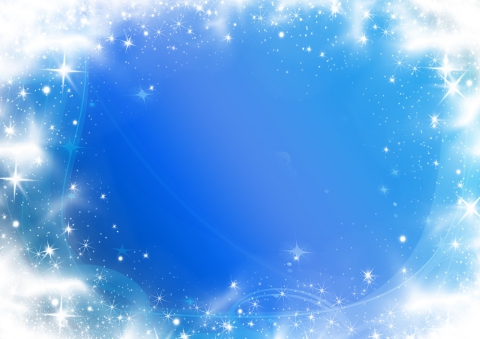 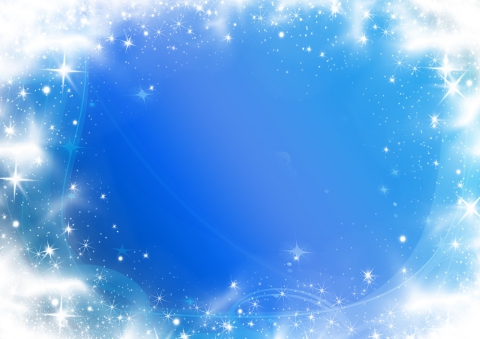